V ENCONTRO REGIONAL EM COMEMORAÇÃO AO DIA DO GEÓGRAFO
“Geografias em movimento e os movimentos na Geografia: escalas, tensões e contradições”
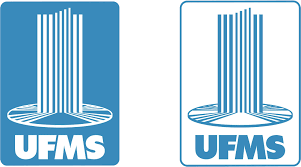 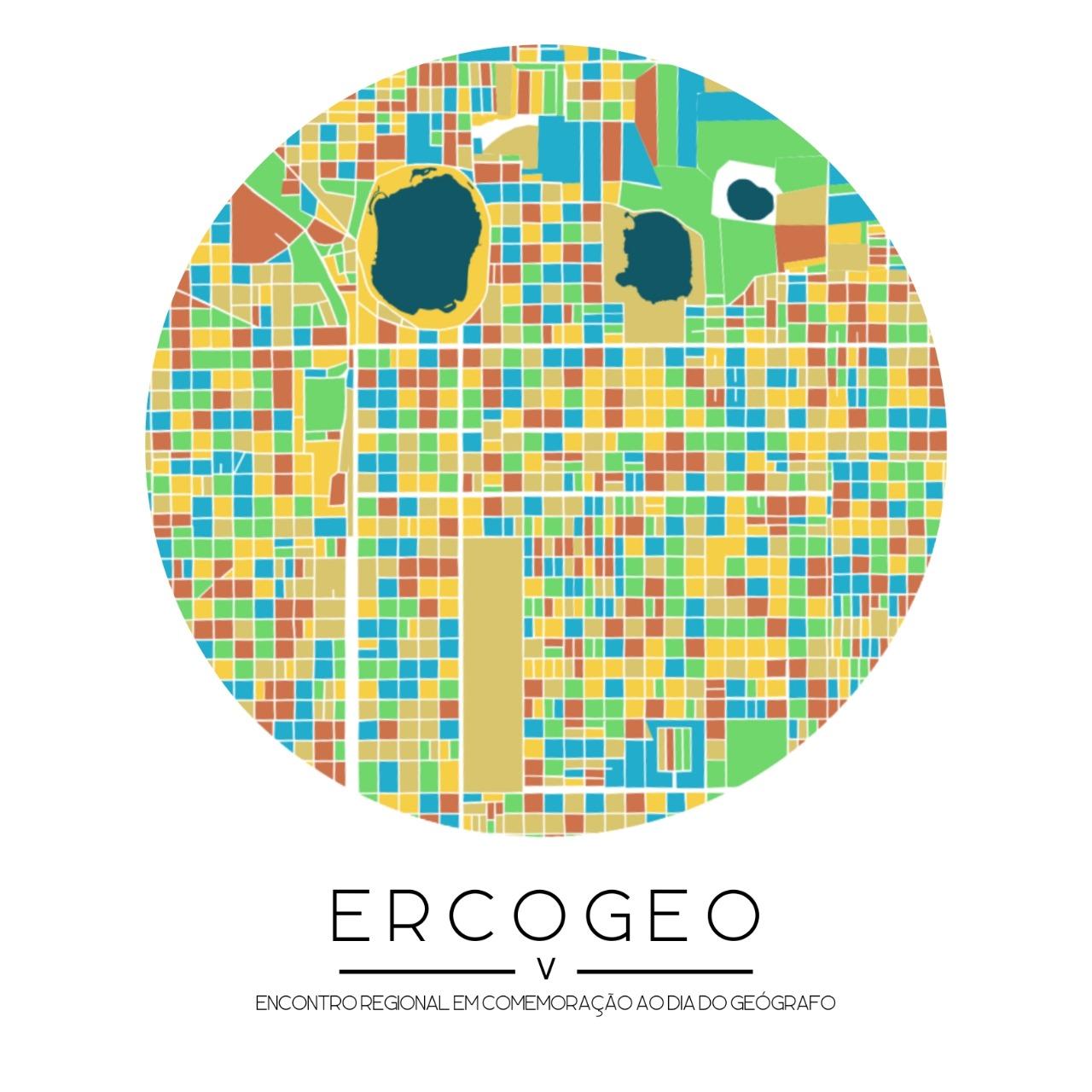 Título do trabalho
Nome das(os) autoras(es)
19 a 23 de agosto de 2024
Três Lagoas-MS
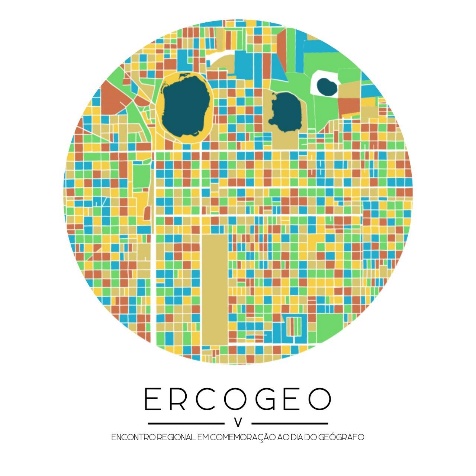 Indicamos como estrutura a seguinte organização: 
Para resumo: 

1) INTRODUÇÃO (JUSTIFICATIVA E OBJETIVOS)
2) METODOLOGIA
3) REFERENCIAL TEÓRICO
4) RESULTADOS E DISCUSSÕES
5) REFERÊNCIAS BIBLIOGRÁFICAS

As apresentações orais serão entre 10 a 15 minutos.
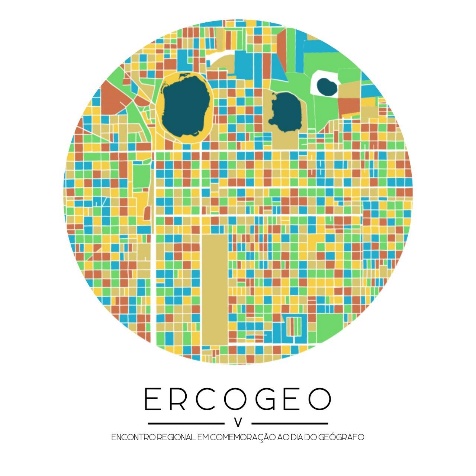 Para projeto de pesquisa:
1) INTRODUÇÃO E JUSTIFICATIVA
2) OBJETIVO GERAL E ESPECÍFICOS
3) METODOLOGIA
4) RESULTADOS ESPERADOS
5) REFERÊNCIAS BIBLIOGRÁFICAS
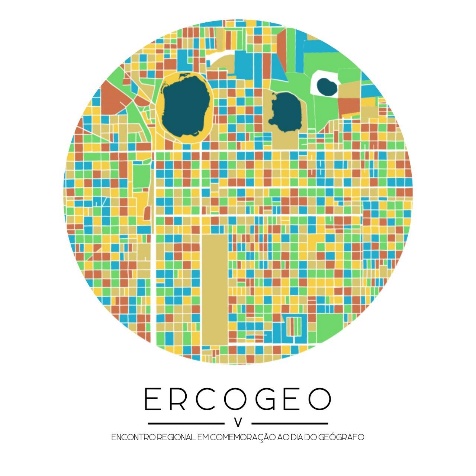 Para relato de experiência:
INTRODUÇÃO
DESENVOLVIMENTO/RESULTADOS
CONSIDERAÇÕES FINAIS
REFERÊNCIAS BIBLIOGRÁFICAS